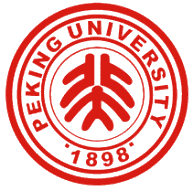 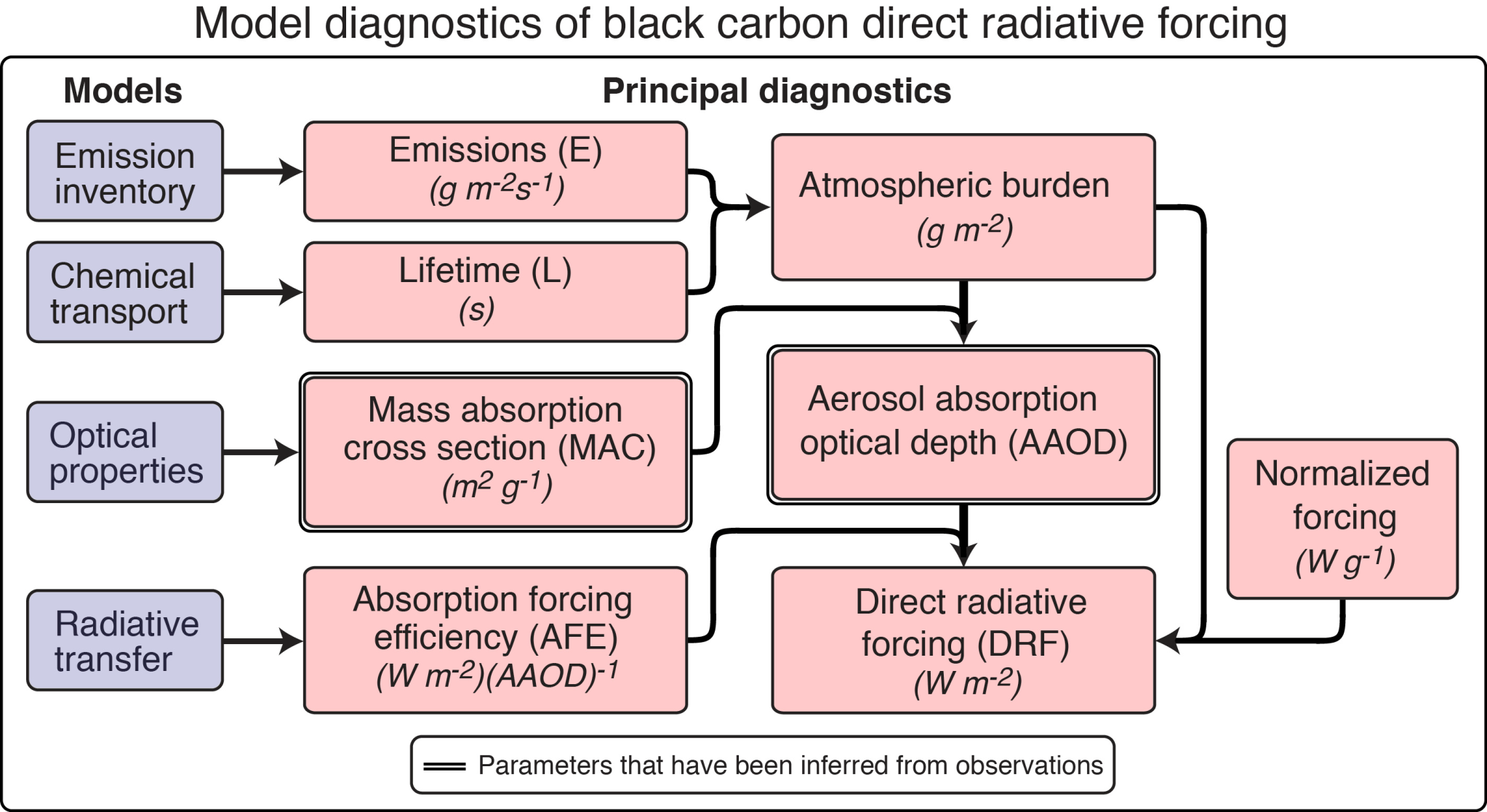 [Speaker Notes: Vertical distribution, which is usually poorly modeled, also plays important roles in defining lifetime and MAC]
Direct Radiative forcing
BC-RDF=E ×L ×MACBC ×AFE





Black-carbon cloud effects:
semi-direct effect


indirect effects
[Speaker Notes: Insufficient scientific knowledge

Best estimate:  non-linear response to emission and burden, scaling
modeled forcing to the new emission rates or forcing is used

Uncertainty:  model diversity rather than true uncertainty  propagation due to lack of understanding for accurate internal mechanism]
Factors ——interconnected,  even negatively related
BC-DRF=BC-AAOD ×AFE
(BC-AAOD=E ×L ×MACBC )
Observation of BC-AAOD is used as constraints to correct modeled atmospheric abundance
Narrow down real RF variation:
 smaller than the product of diversity estimated by multiplying the minima and maxima of the four factors